人教精通版五年级下册
Unit 5 I’m cleaning my room.
WWW.PPT818.COM
>>Warm-up
Let’s chant
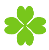 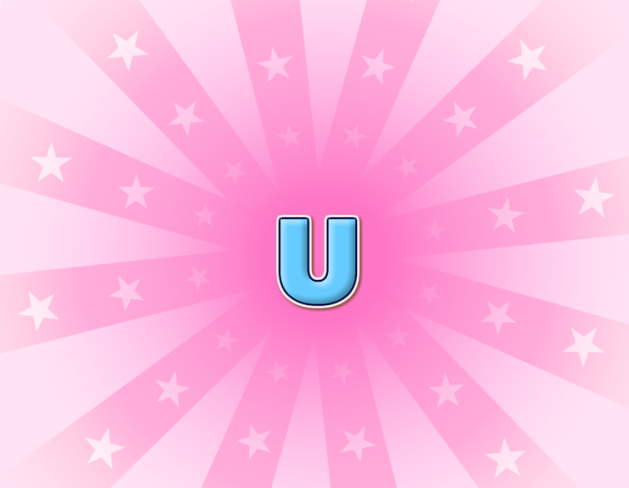 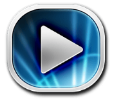 >>Lead-in
Let’s review
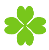 play the guitar
sing a song
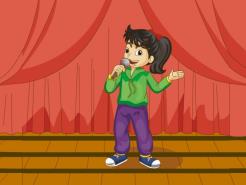 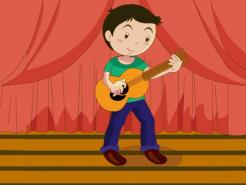 play the violin
tell a story
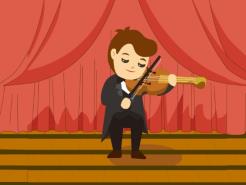 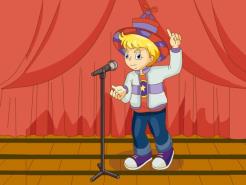 >>Lead-in
Let’s review
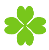 ---What’s he doing?
---What’s he doing?
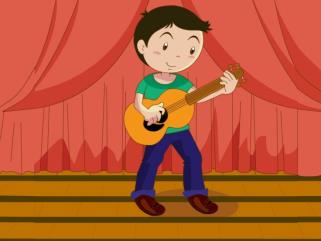 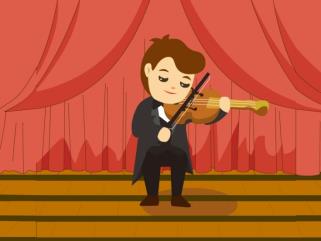 ---He’s ________________.
playing the guitar
---He’s ________________.
playing the violin
>>Lead-in
Discuss
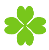 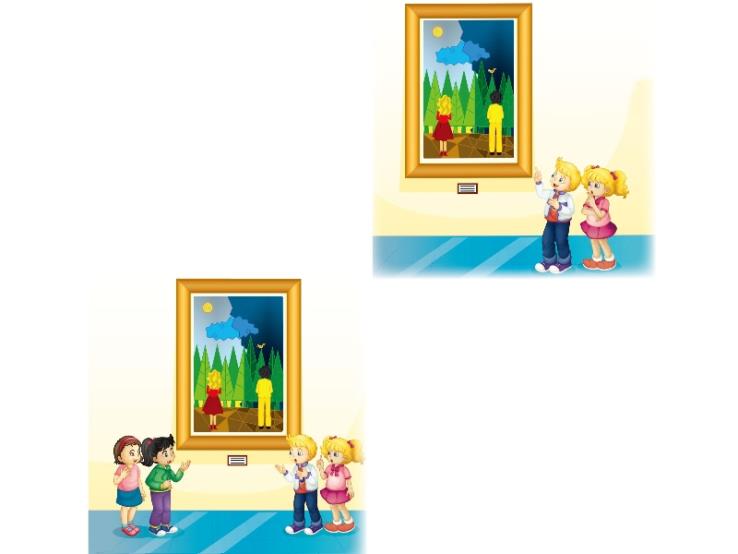 1. What are they doing?
2. What’s the man in the
    picture doing?
>>Presentation
Just talk
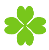 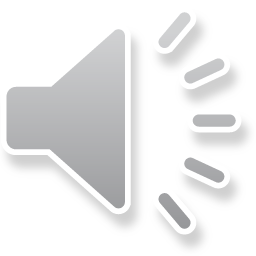 looking at the sun
Peter thinks the man is _________________.
looking at the moon
Kate thinks the man is ___________________.
just standing there
Li Yan thinks the man is ___________________.
singing over there
Cousin thinks the man is __________________.
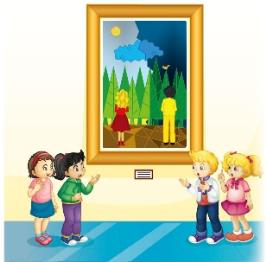 >>Presentation
Just talk
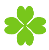 Peter: Hi, Kate! What are you doing here?
Kate: I’m looking at the picture. Look at the     
          man in it. Is he looking at the moon?
Peter: No, he isn’t. He’s looking at the sun.
Kate: I don’t think so. He’s looking at the
          moon. It’s not the sun.
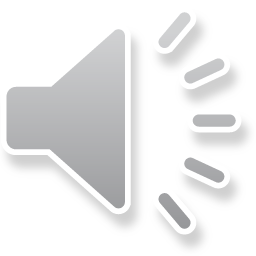 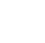 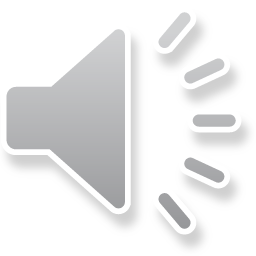 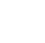 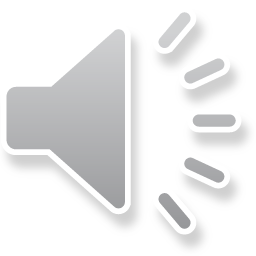 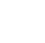 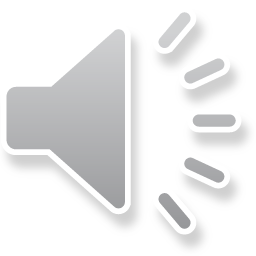 >>Presentation
look at the picture
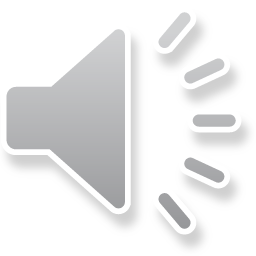 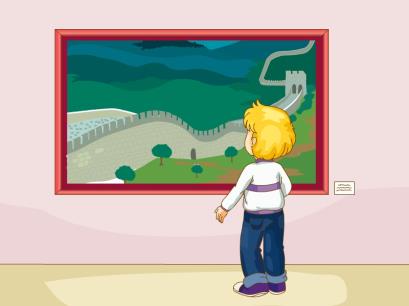 He is looking at the picture.
>>Presentation
Just talk
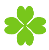 Li Yan: Hi, Peter and Kate. This is my cousin.
Cousin: Hello! Glad to meet you.
Li Yan: What are you doing here?
Peter: We are talking about this picture.
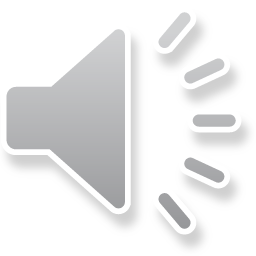 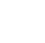 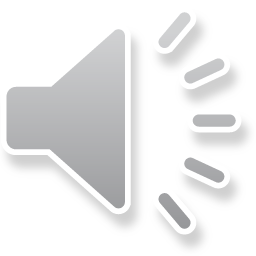 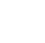 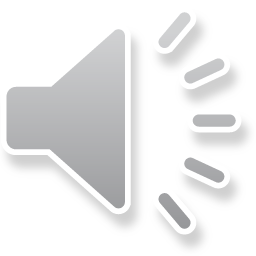 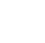 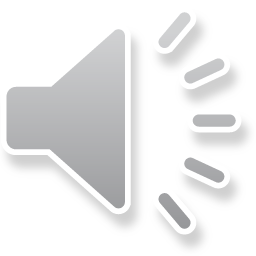 >>Presentation
cousin
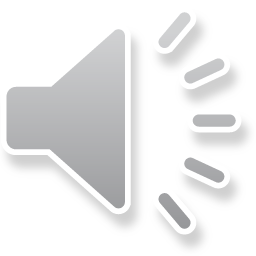 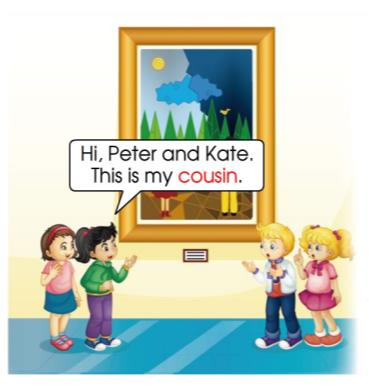 This is my cousin.
>>Presentation
talk about
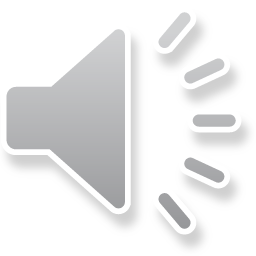 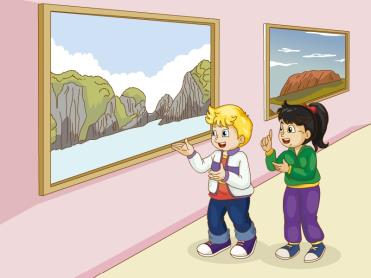 They’re talking about this picture.
>>Presentation
Just talk
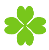 Kate: Li Yan, look at the man in the picture. 
          Is he looking at the moon?
Peter: Is he looking at the sun?
Li Yan: No, he isn’t. He is just standing there.
Cousin: No. He’s only singing over there.
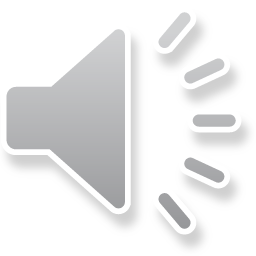 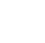 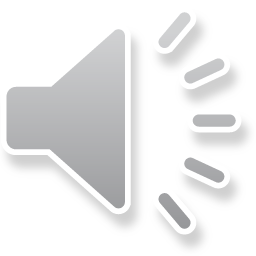 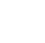 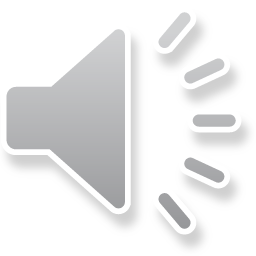 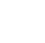 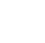 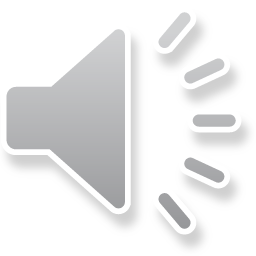 >>Presentation
stand
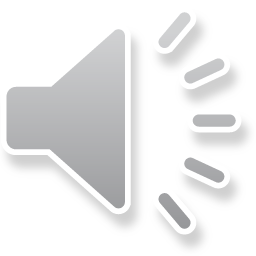 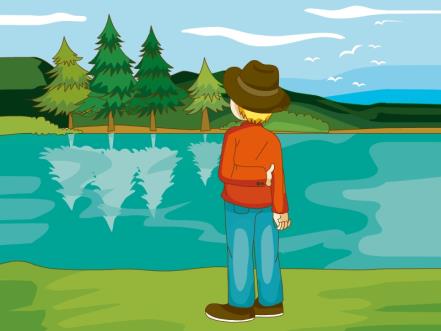 He’s standing there.
>>Practice
1. ---________________
    ---No, he’s sitting there.
What is he doing?
Is he sitting there?
Is he standing there?
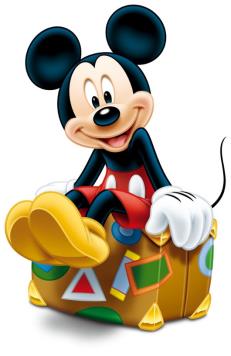 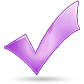 >>Practice
2. ---Is he looking at the sun? 
    ---________________
I’m looking at the picture.
This is my cousin.
No, he isn’t.
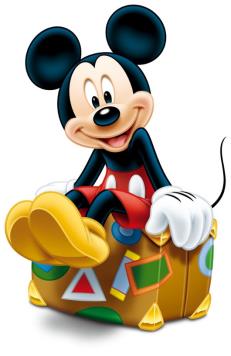 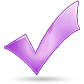 >>Practice
Group Work
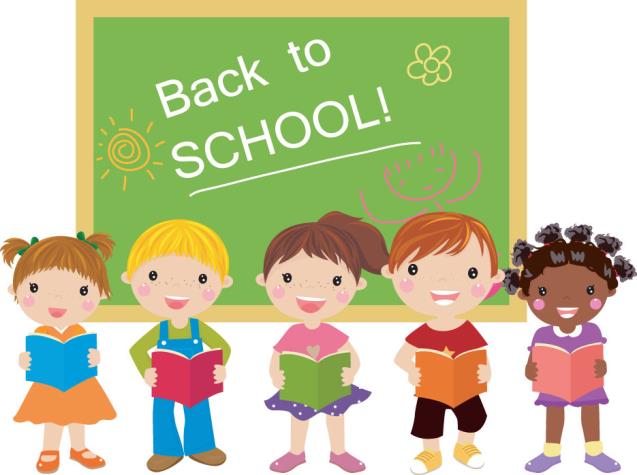 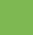 分角色朗读
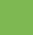 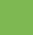 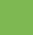 >>Practice
Pair Work
What’s she doing?
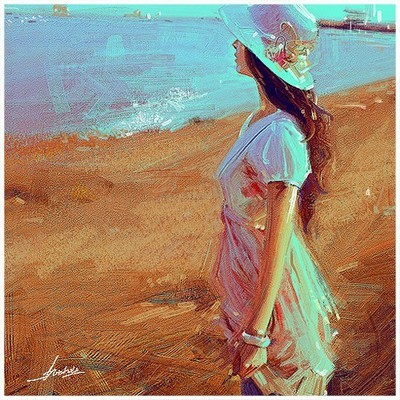 Is she…?
No. She’s…
>>Summary
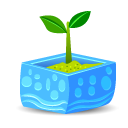 重点词汇：
look at the picture
cousin
stand
talk about
如何表达“他正在看月亮吗”？
Is he looking at the moon?
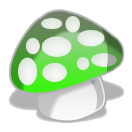 >>Homework
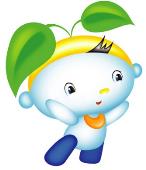 1. 观看课文动画，按照正确的语音、语调朗读课文。
2. 熟练表演本课的对话。
3. 预习Lesson30。
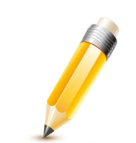 close